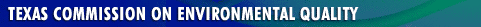 An Update on USEPA’s Science Advisory Board Activities Related to Water
Michael Honeycutt, Ph.D.
Director, Toxicology Division
A Bit About Me…
Appointed February 18, 2018
Speaking for myself, not EPA nor TCEQ
Toxicology/Risk Assessment background
Have worked for TCEQ for 20+ years
Work primarily on air issues, but also on drinking water and soil remediation issues
USEPA’s Chartered Science Advisory Board
1 of 7 advisory committees created by Congress
Created by the Environmental Research, Development, and Demonstration Authorization Act of 1978 (ERDDAA)
Requires the Administrator to establish the SAB to “provide such scientific advice as may be requested by the Administrator” as well as Congressional committees of jurisdiction
Senate Committee on Environment and Public Works
House Committee on Science, Space, and Technology
House Committee on Energy and Commerce
House Committee on Public Works and Transportation
USEPA’s Chartered Science Advisory Board
The SAB is to be composed of at least 9 members, now 45 (including Robert Mace)
At the time any proposed criteria document, standard, limitation, or regulation under the laws listed below are provided for formal interagency review, the Administrator is required to provide relevant technical and scientific information in possession of EPA to the SAB for review
Clean Air Act, Federal Water Pollution Control Act, Resource Conservation and Recovery Act, Noise Control Act, Toxic Substances Control Act, or the Safe Drinking Water Act 
Also review documents, methods, etc. at request of EPA program offices
USEPA’s Chartered Science Advisory Board
Operates under the Federal Advisory Committee Act (FACA)
Open Meetings
Workgroups can meet in non-public setting, but only for preparatory work
Quorum, require Federal Register notice
Transparent, public can attend, listen, and provide comment
Meeting materials and SAB products available on website
Subject to Freedom of Information Act
Members cannot opine on activities under consideration; however we can on activities already reviewed
Members undergo conflict of interest checks on each topic
How the SAB Interacts with EPA
Regulatory Agenda Review
Consultations
Peer Review of Office Programs, Projects, and Plans
Chartered Board (subcommittee)
Standing Committees
Drinking Water Committee 
Ad hoc Committees and Panels
All chaired by a chartered SAB member
Requests from the EPA Administrator
Self-initiated activities
Scientific and Technological Achievement Awards – ORD award
Briefings
SAB Activities Related to Water
Current Activities
Recent Past Activities
Upcoming Meeting
Current Activities
ORD & OCSPP’s All-Ages Lead Model: Evaluation of the Theoretical Framework and Model
Currently forming an ad hoc panel
FR Notice 11/01/2018
Candidate list posted for public comment 3/01/2019; comment period ended 3/22/2019
AALM is an outgrowth of IEUBK model; models blood and tissue levels of lead from birth to 90 years
IEUBK = exposures >1 month, children
AALM = exposures >1 day, children and adults
Drinking water can be a significant source of lead exposure
Current Activities
OW’s Scoping and Approach for Revising Guidelines for Devising Numerical Water Quality Criteria to Protect Aquatic Life
Ecological Processes and Effects Committee Augmented Panel; FR Notice 8/30/2016; Candidate list posted for public comment 12/27/ 2016; comment period ended 1/31/2017
OW is seeking advice on scoping document on the framework for a phased revision of EPA’s 1985 guidelines for deriving aquatic life criteria 
Planning to bring other documents supporting the revision
Past Activities
Benefits and Cost Assessment
Estimating the Value of Water to the US Economy – 2012 Consultation
Ecological Assessment/Methods
Aquatic Life Protection MOA Methodology for Deriving Water Quality Criteria – 2008
Efficacy of Ballast Water Treatment Systems – 2011
Connectivity of Streams and Wetlands to Downstream Waters – 2014
Hypoxia in the Northern Gulf of Mexico – 2007
Monitoring Networks/Systems
The WaterSentinel Contamination Warning System for Public Water Systems – 2006
Past Activities
Human Health Assessment/Methods
Partial Lead Service Line Replacement Effectiveness – 2011
Drinking Water Contaminant Candidate List (Fourth List) - 2016
Research Programs and Plans
Aging Drinking Water and Wastewater Infrastructure Research Initiative – 2009
Drinking Water Research Strategy and Multi-Year Plan - 2005
Upcoming Meeting
June 5-6, 2019
“Discussion of EPA’s Proposed Water of the U.S. Rule”
August 28, 2015 – effective date of EPA and USACE definition of WOTUS, as per Clean Water Act and series of Supreme Court decisions
NPDES permitting program
404 discharge permits of dredged or fill material
311 oil spill prevention and response programs
Upcoming Meeting
September 30, 2014 – SAB letter to Administrator
Tributaries
Adjacent waters and wetlands
Other waters (coastal prairie wetlands, prairie potholes, western vernal pools, etc.)
Exclusions (groundwater, ditches, gullies, etc.)
July 27, 2017 – EPA and USACE published FR notice to repeal 2015 Rule, supplemental notice on June 29, 2018
December 11, 2018 – EPA and USACE proposed a revised definition of WOTUS that “clarifies federal authority under the Clean Water Act”
Upcoming Meeting
EPA’s Spring 2017 Regulatory Agenda – “Definition of Waters of the U.S.” announced
SAB discussed May 31-June 1, 2018 meeting and asked Administrator for briefings on the science that would underlie the selection of any new boundaries defined by the rulemaking
An SAB workgroup has received those briefings and will discuss at our June meeting
Science vs. Policy
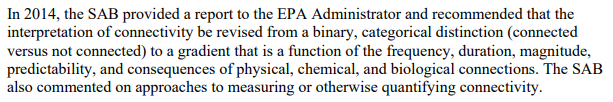 VS.
Do I need a NPDES Permit?
Contact Info
Michael.Honeycutt@tceq.texas.gov

512-239-1793